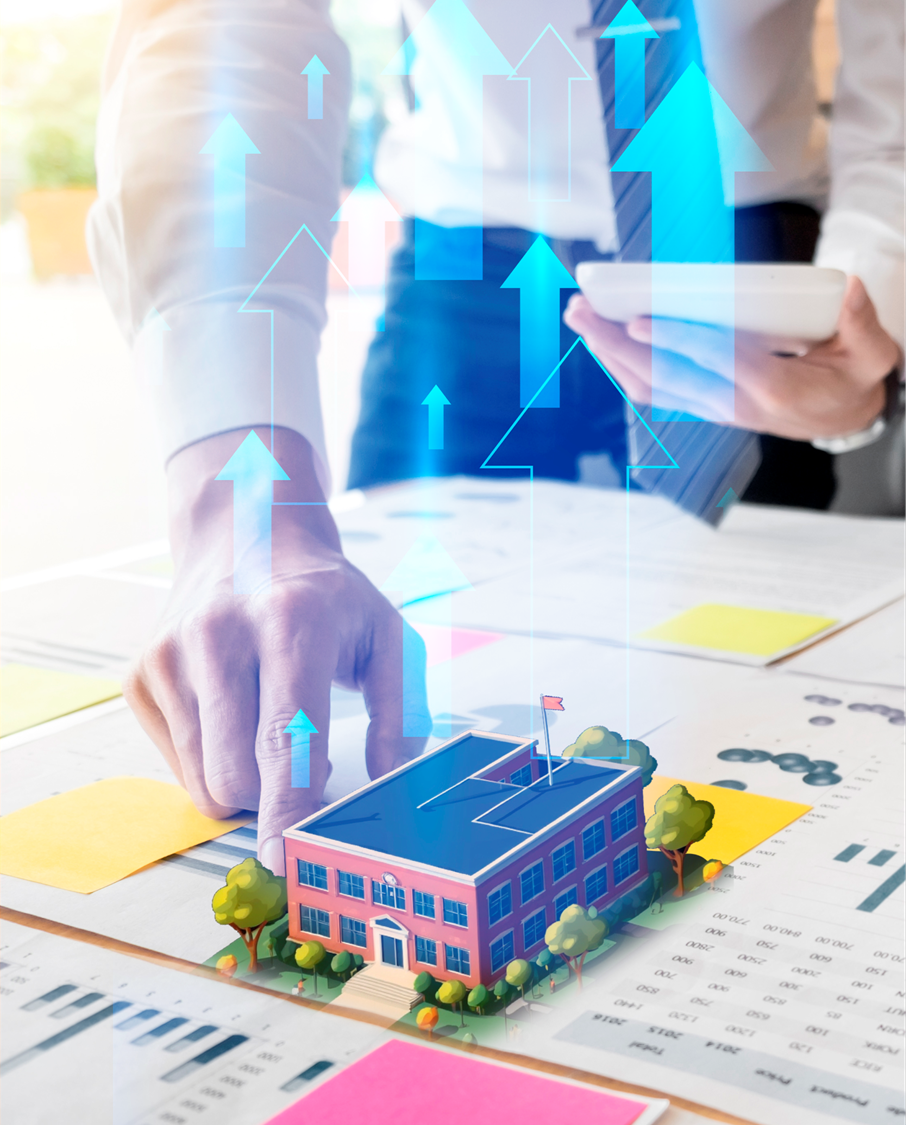 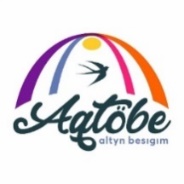 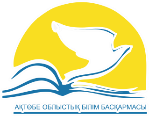 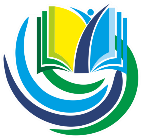 «943 - елдің нысаналы мектептерін дамыту»
ЖОБАСЫ
2024 жыл
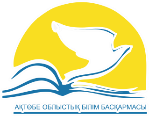 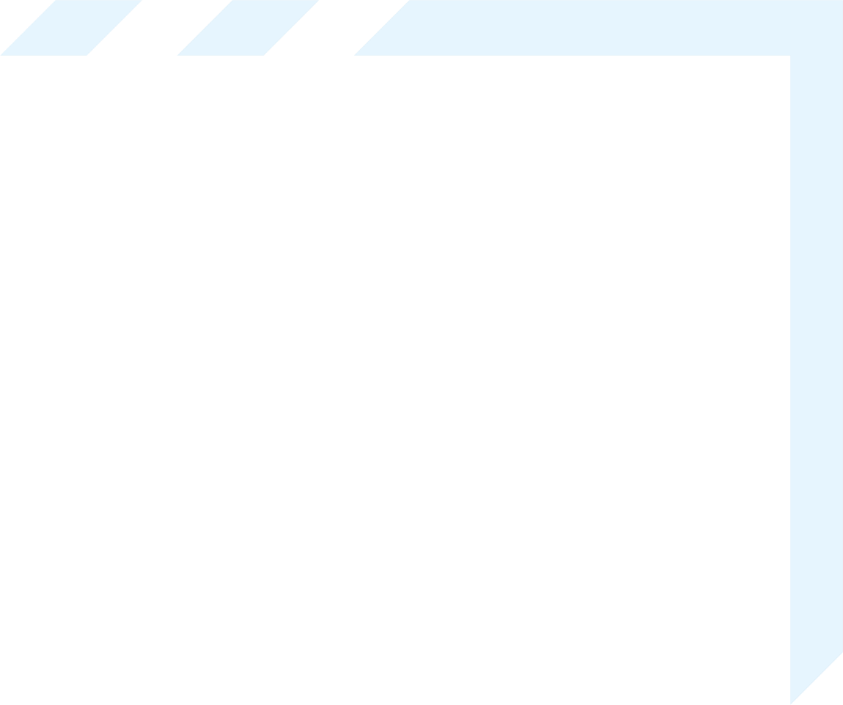 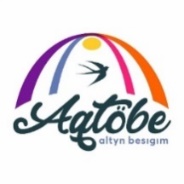 «943 МАҚСАТТЫ МЕКТЕПТЕРІН ДАМЫТУ» РЕСПУБЛИКАЛЫҚ ЖОБАСЫНЫҢ АҚТӨБЕ ОБЛЫСЫНДА ЖҮЗЕГЕ АСЫРЫЛУЫ
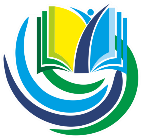 14 мақсатты мектептің  11 пән бойынша 794 педагог анықталды
Ақтөбе облысында жобалық кеңсе құрылды
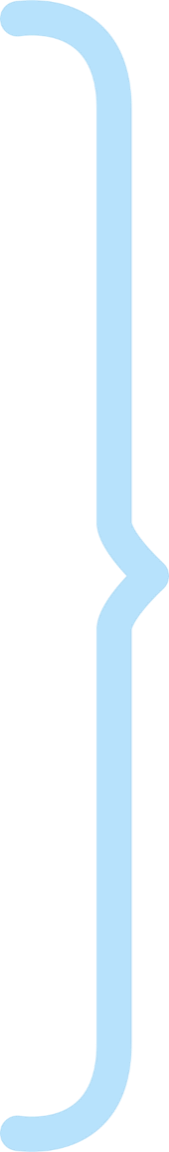 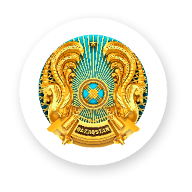 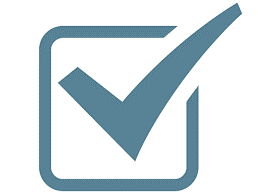 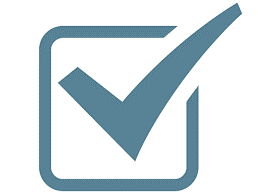 Жобалық кеңсенің бұйрығы шығарылды
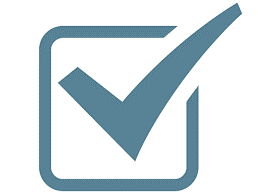 Мақсатты мектеп басшыларына арналған 3 күндік оқыту семинары өткізілді
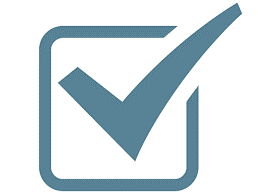 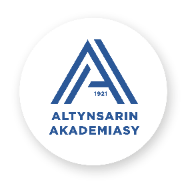 Жобалық кеңсенің әдіскер-менторлары курстан толық өтті
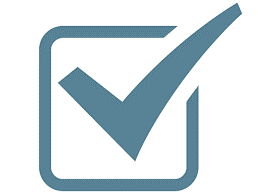 Ы.Алтынсарин аты. ҰБА президенті М.А.Тыныбаева мен Білім саласындағы сапаны қамтамасыз ету комитетінің төрағасы Е.Н.Дәуенов әдістемелік жұмысты тиімді ұйымдастыру бойынша бағыт-бағдар, нұсқаулықтар берілді.
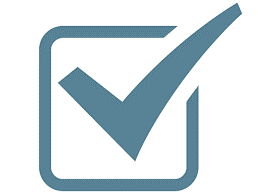 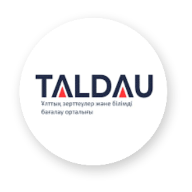 Жобалық кеңсенің жұмыс жоспары бекітілді
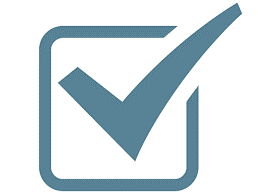 СТЕЙКХОЛДЕРЛЕР
Мақсатты мектептердің    жеке портреттері жасалынып,    жеке жұмыс жоспары құрылды
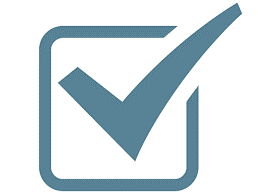 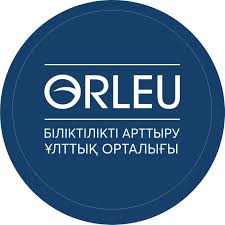 ҚР Премьер - Министрінің орынбасары Т.Дүйсенованың қатысуымен мәжіліс өтті
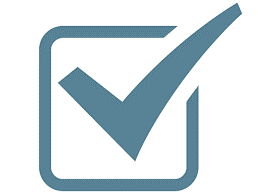 Жобалық кеңсенің жұмыс жоспары бекітілді
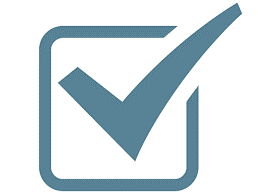 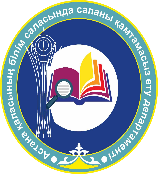